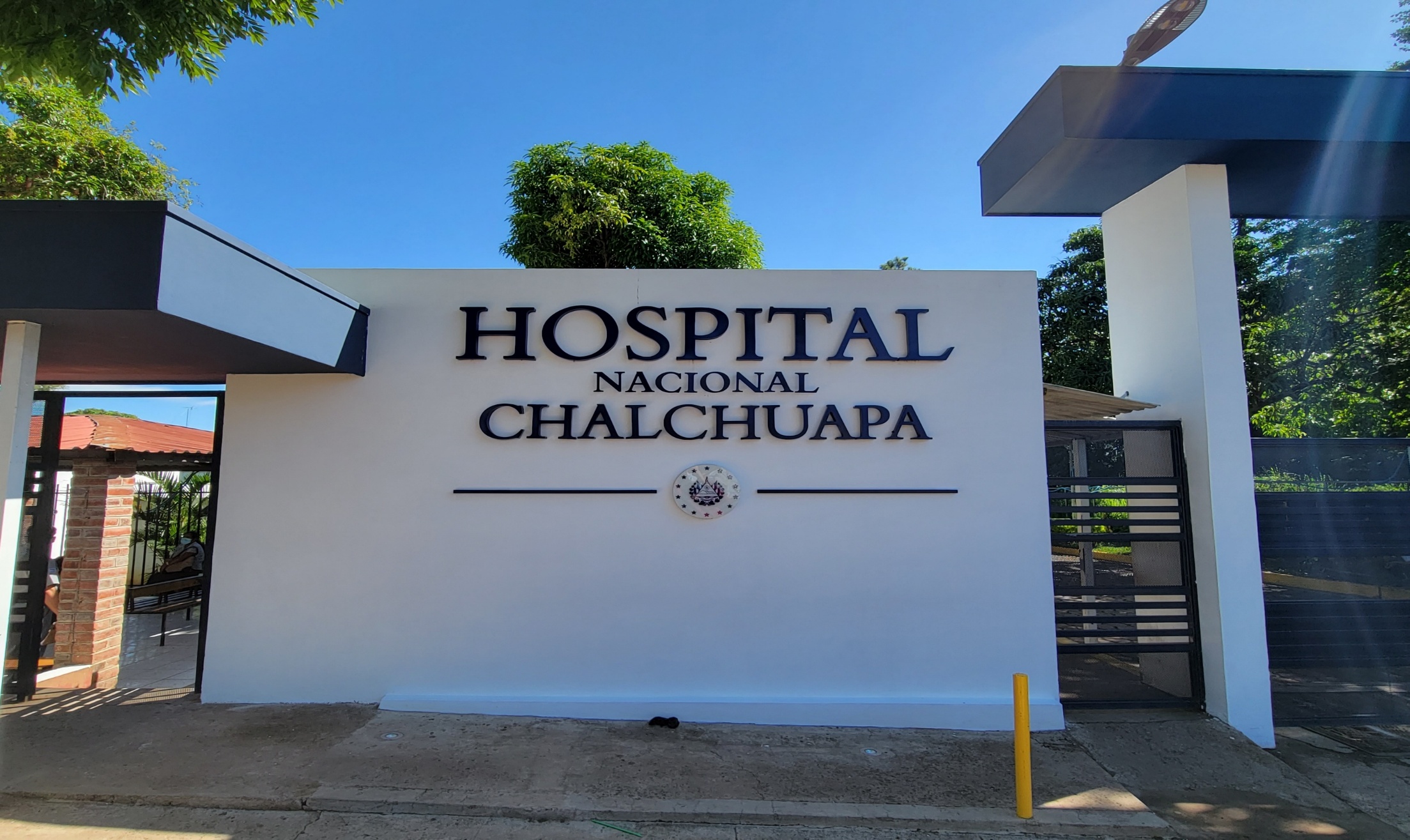 Hospital Nacional de Chalchuapa
INTERVENCIONES
2022
Hospital Nacional de Chalchuapa
Remodelación LEY NACER CON CARIÑO
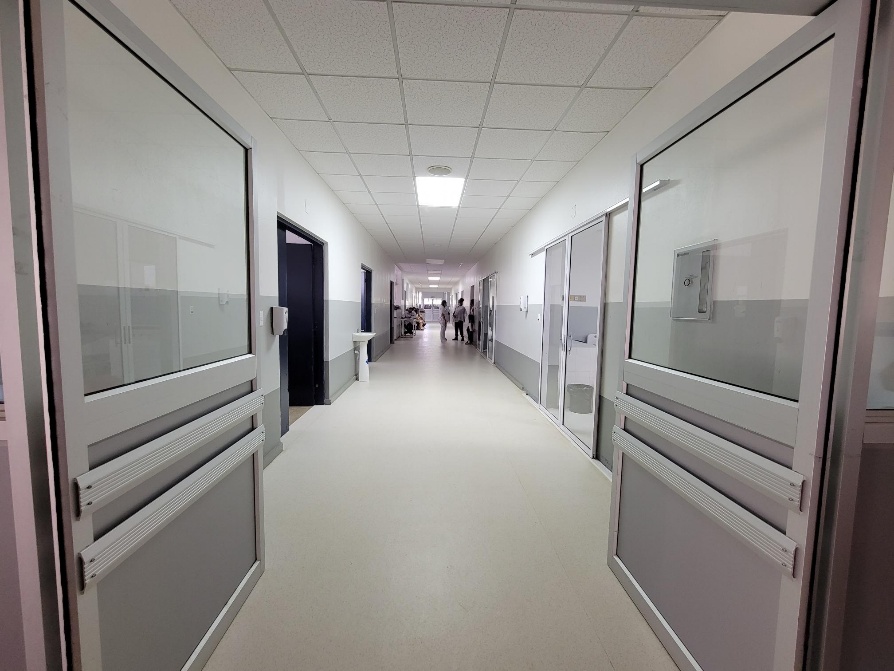 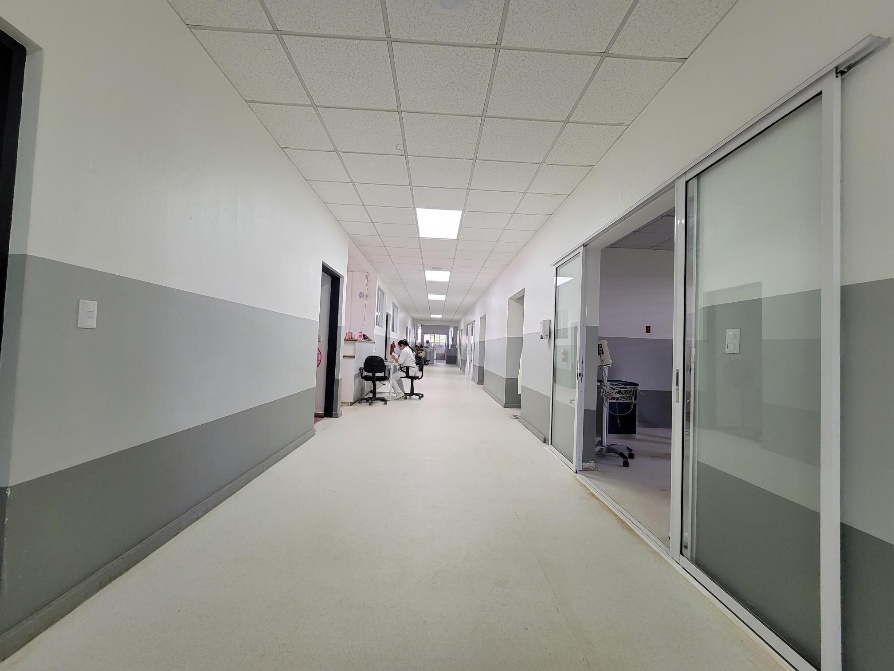 Ginecobstetricia
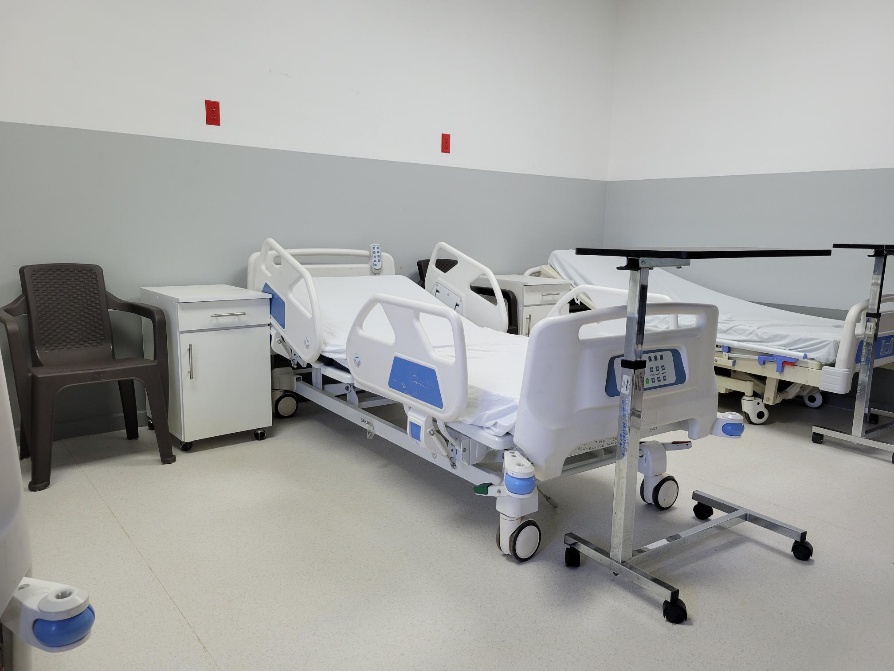 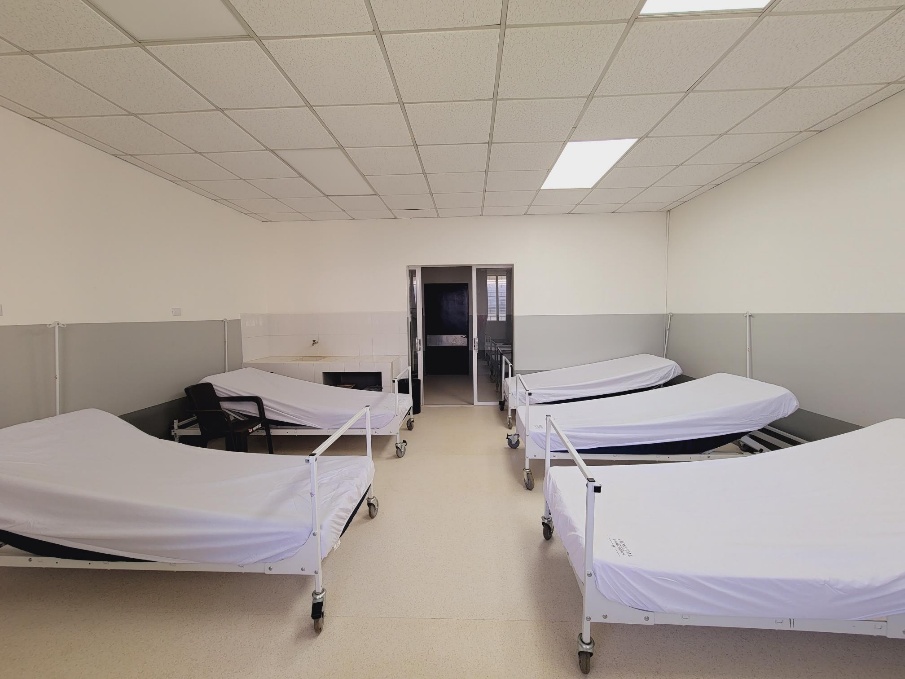 Hospital Nacional de Chalchuapa
Remodelación LEY NACER CON CARIÑO
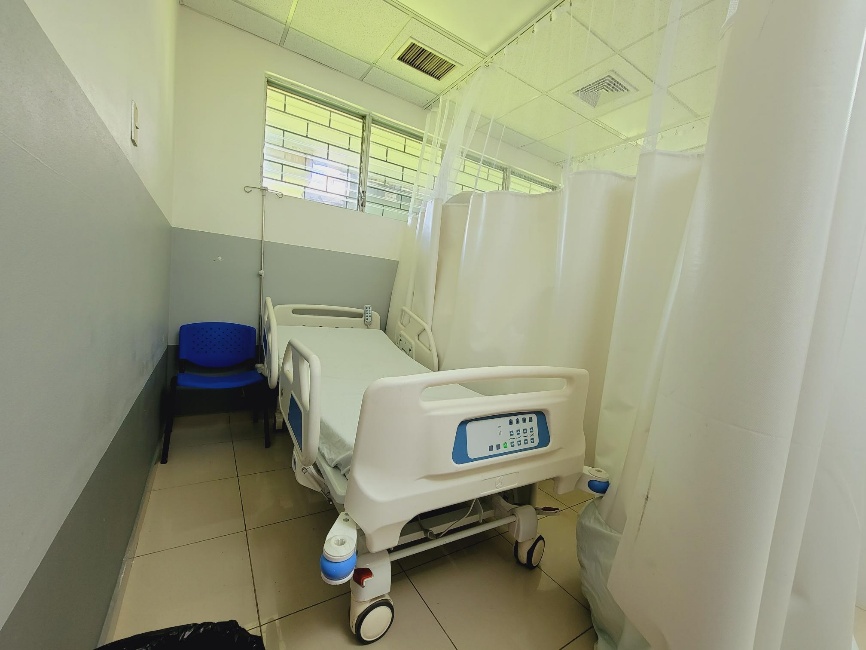 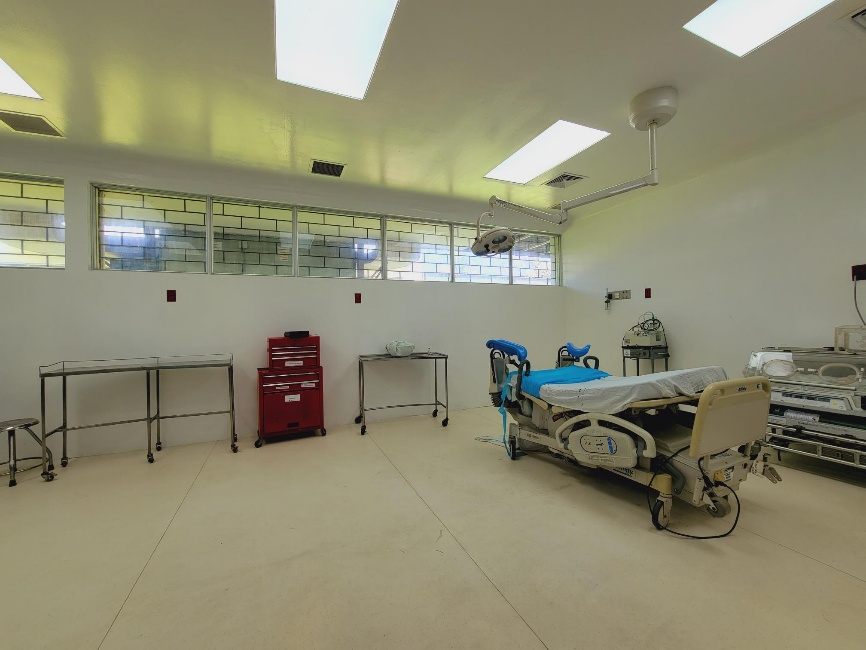 Sala de Operaciones
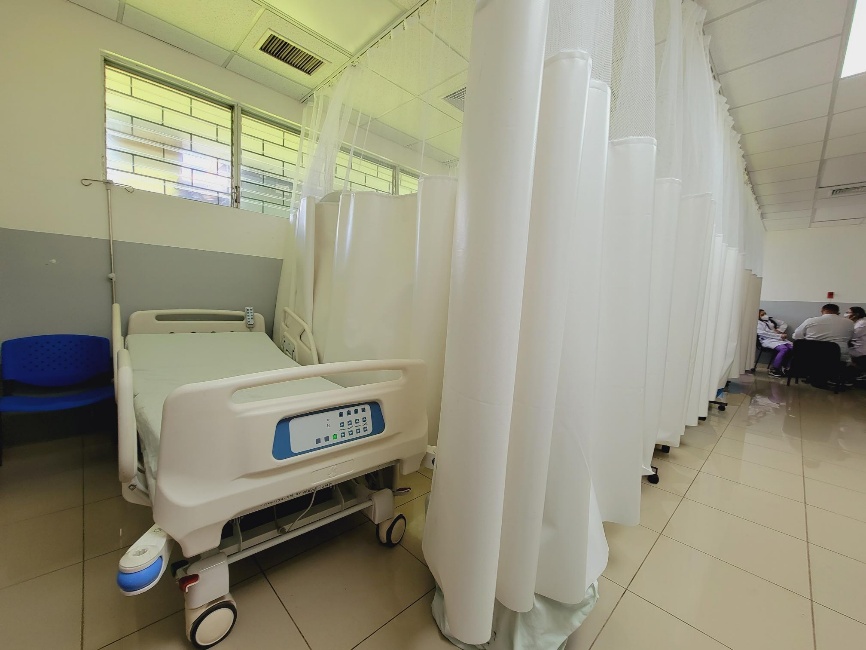 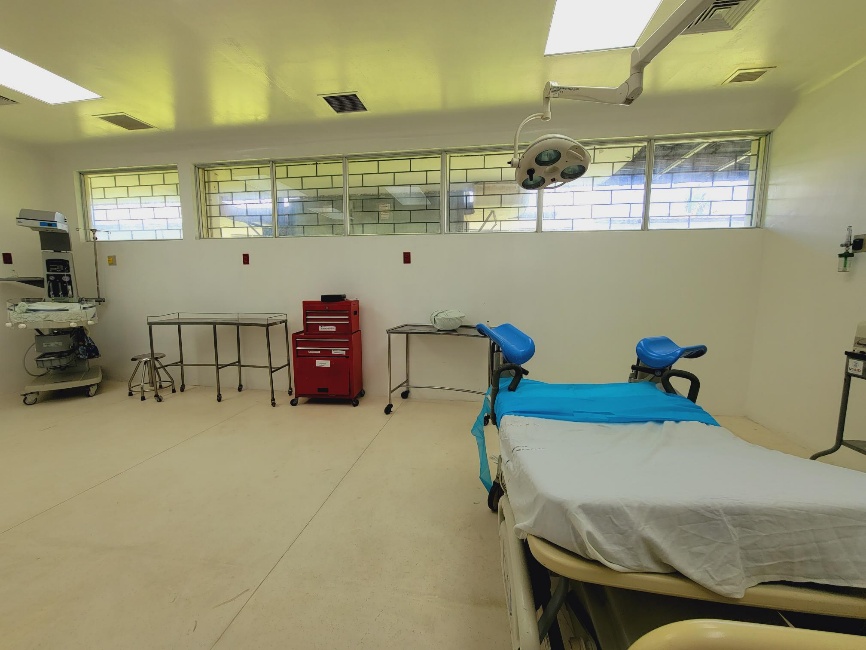 Hospital Nacional de Chalchuapa
Remodelación LEY NACER CON CARIÑO
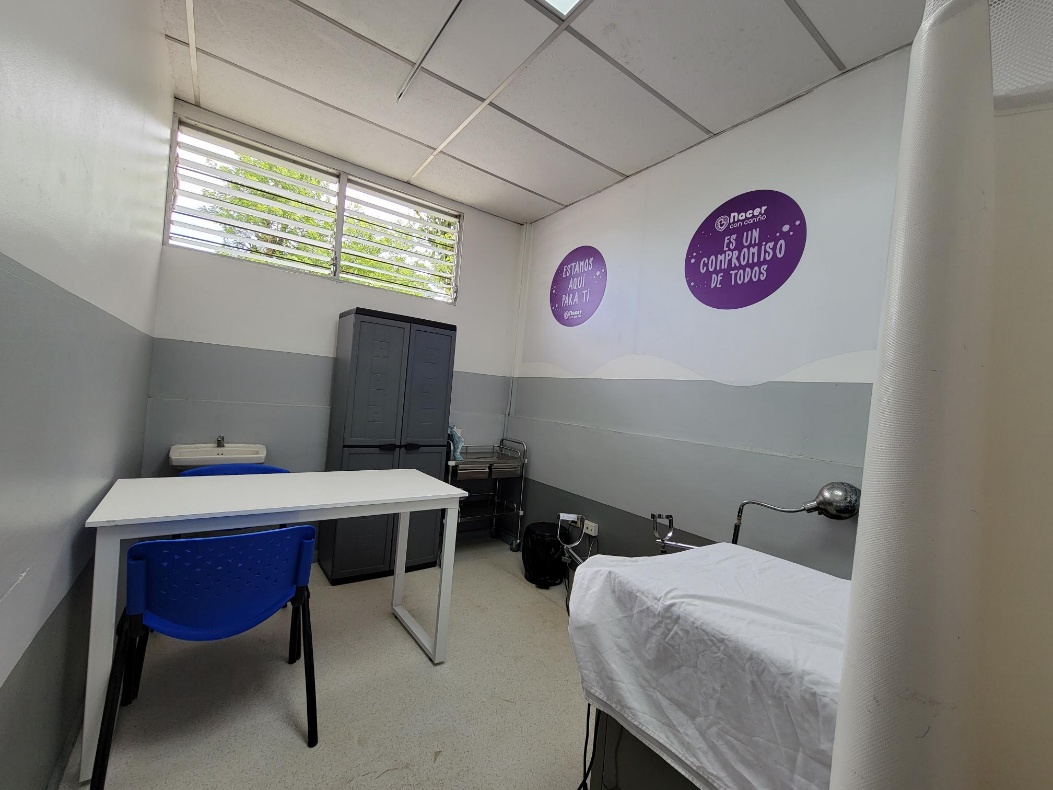 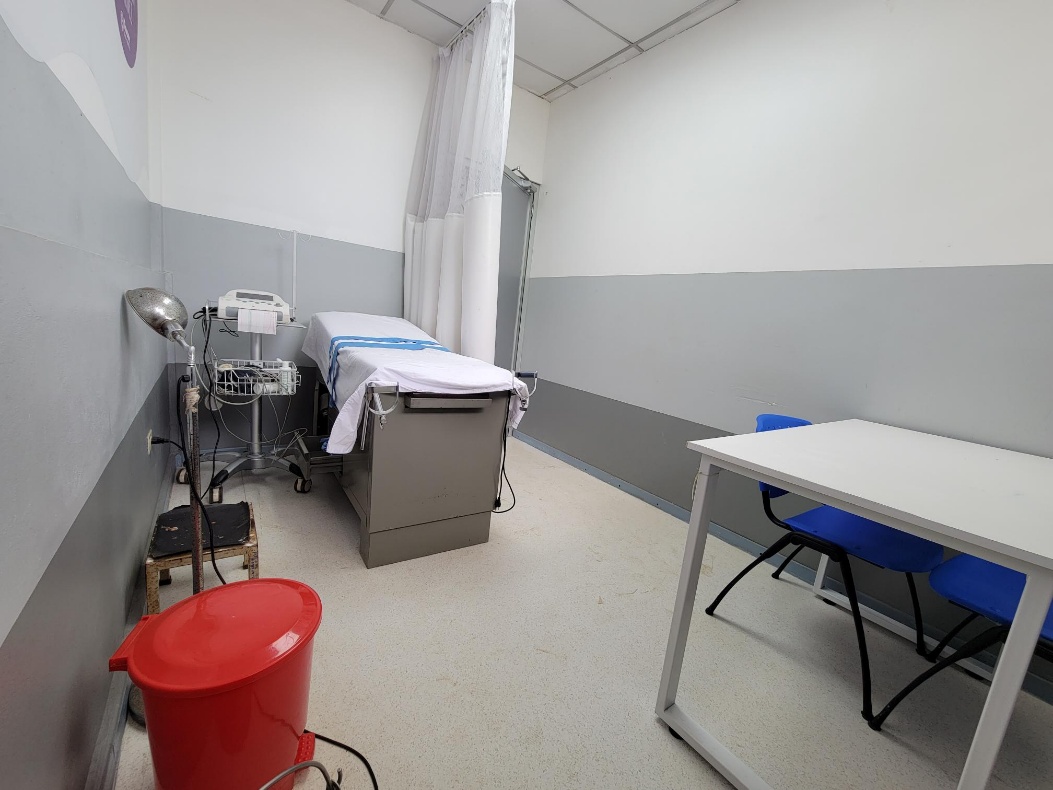 Emergencia
Hospital Nacional de Chalchuapa
Remodelación LEY NACER CON CARIÑO
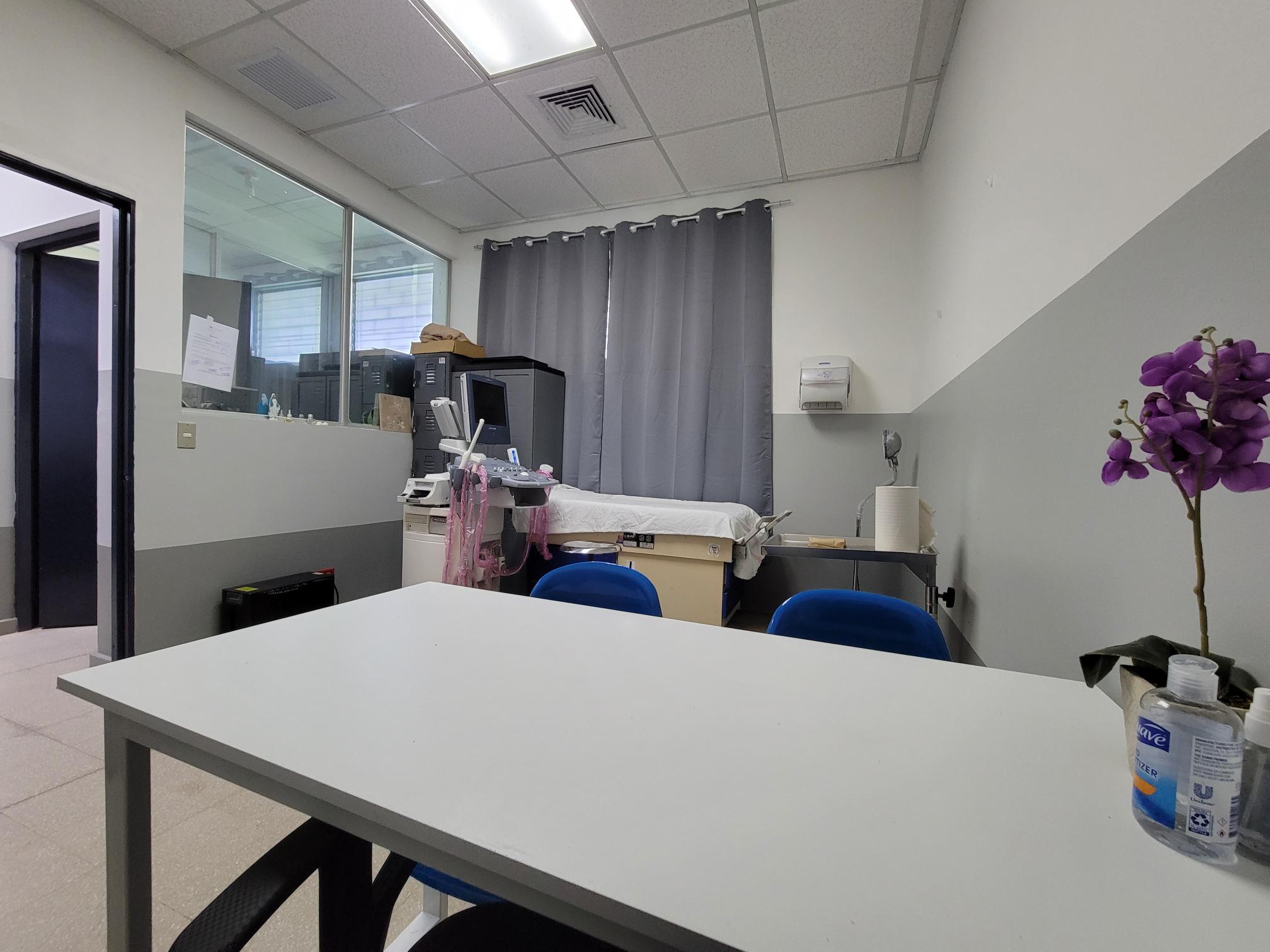 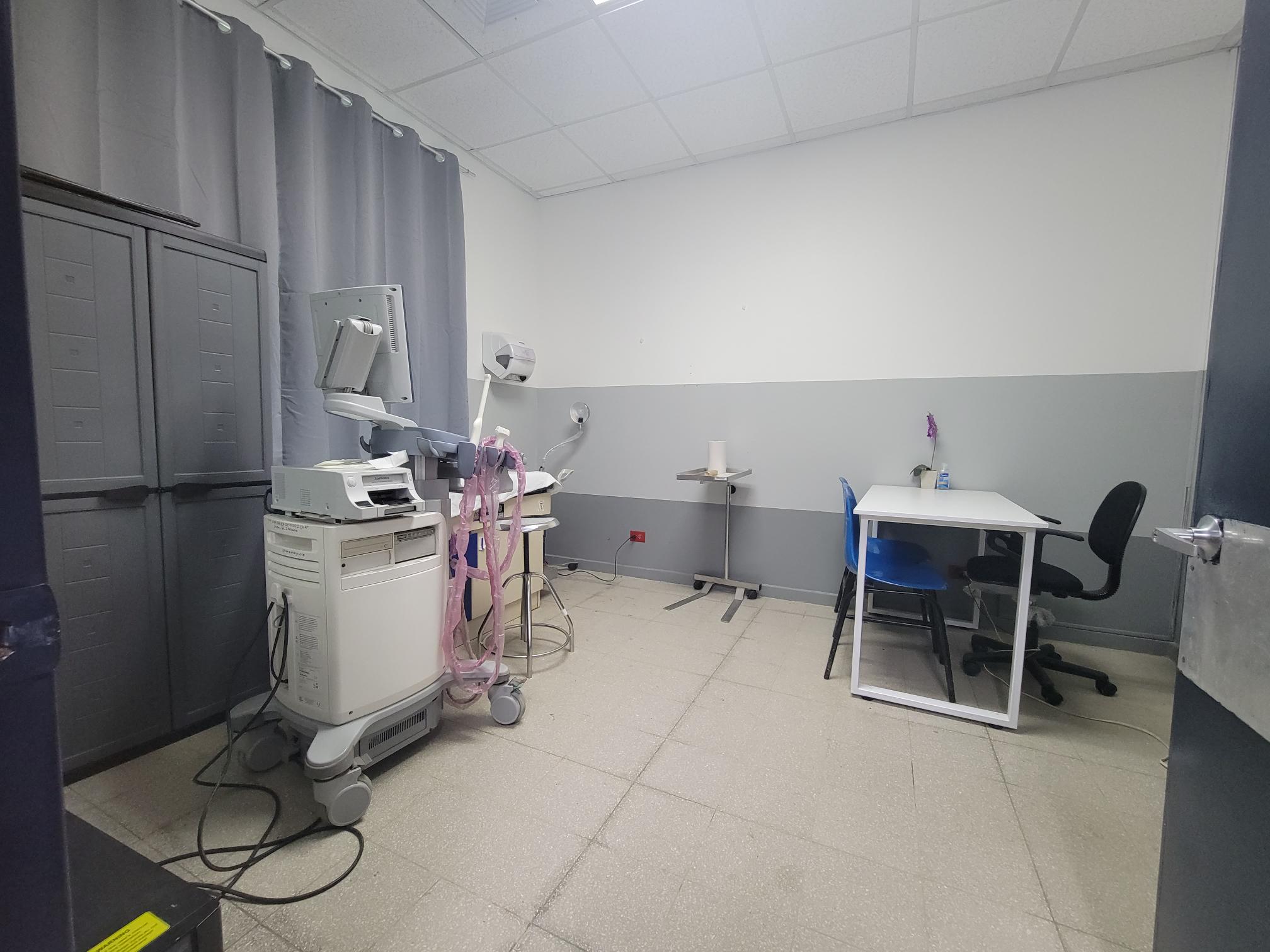 USG
Hospital Nacional de Chalchuapa
Centro Recolector de Leche Materna
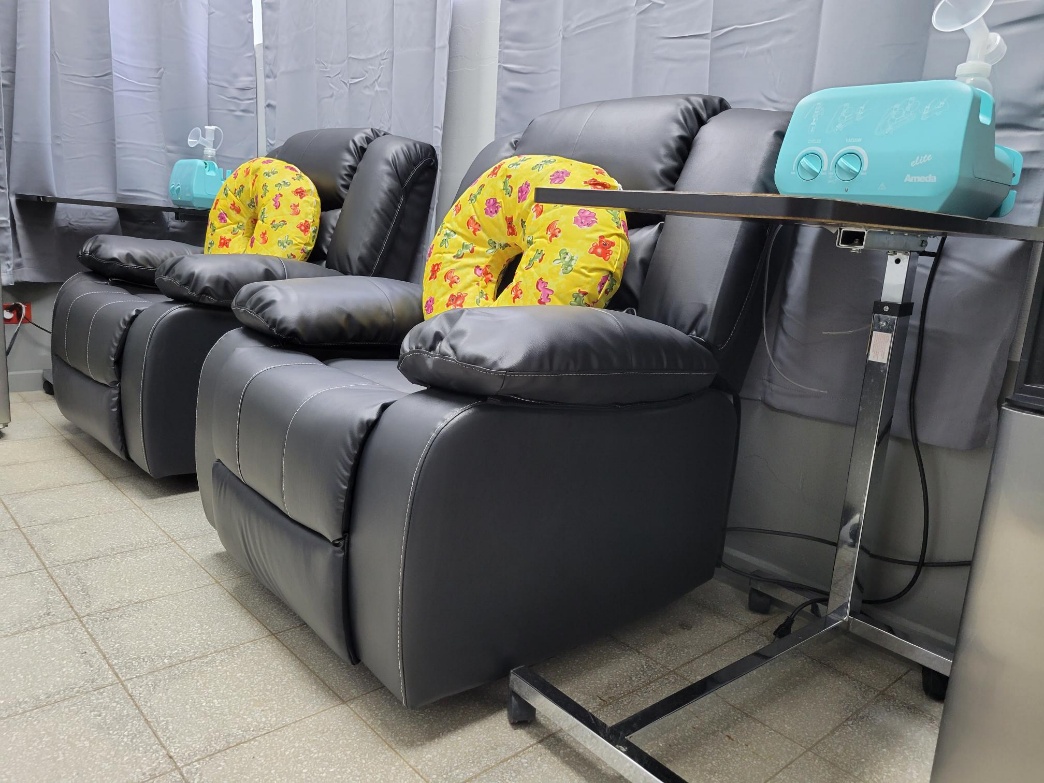 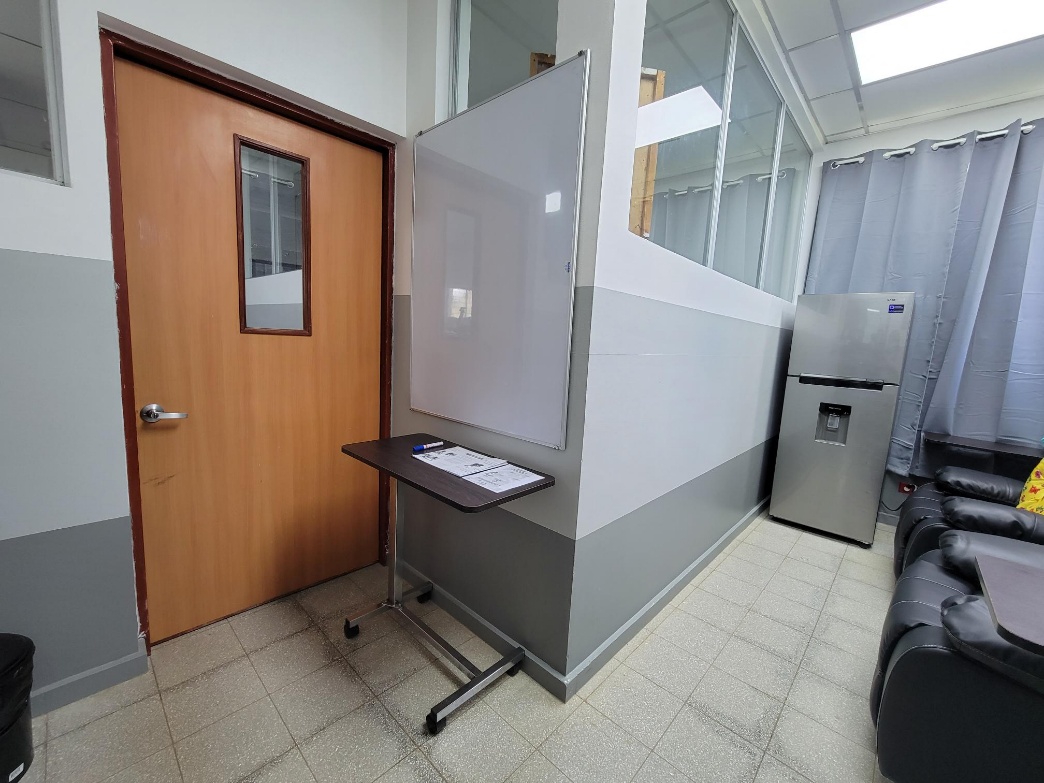 Hospital Nacional de Chalchuapa
LAVANDERIA
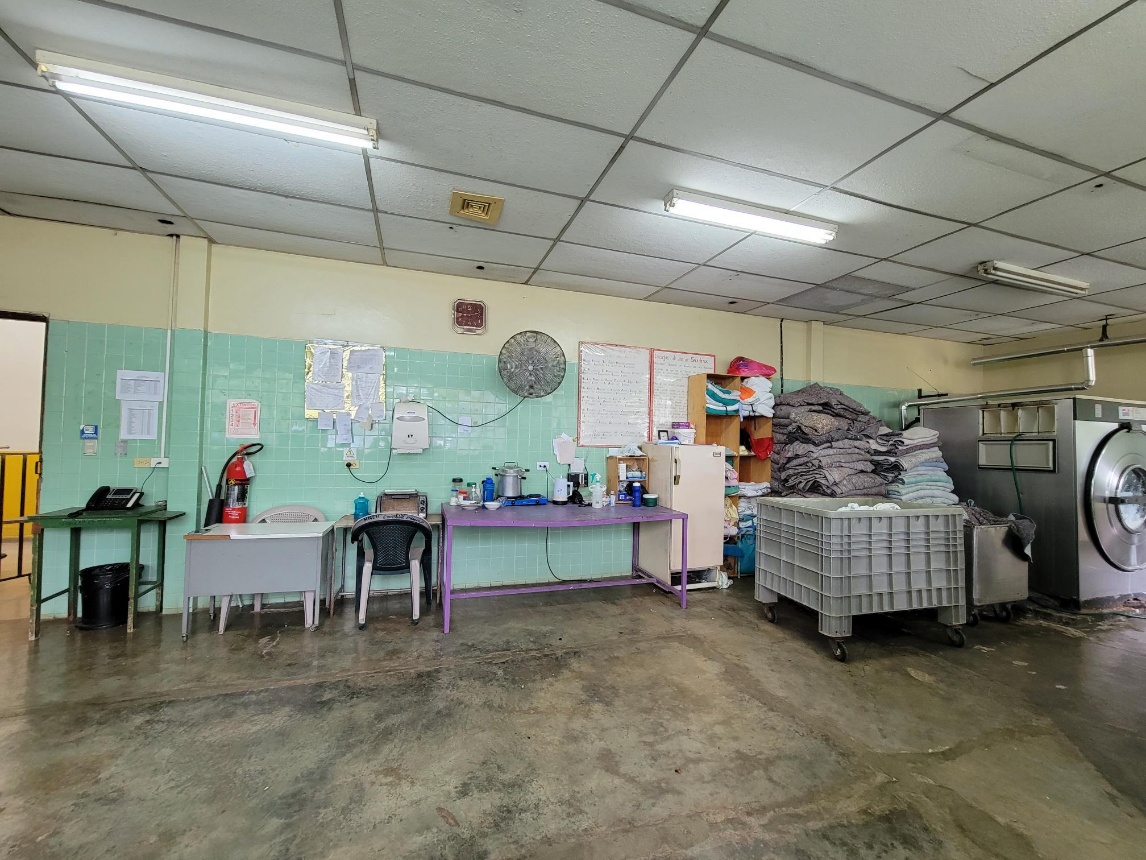 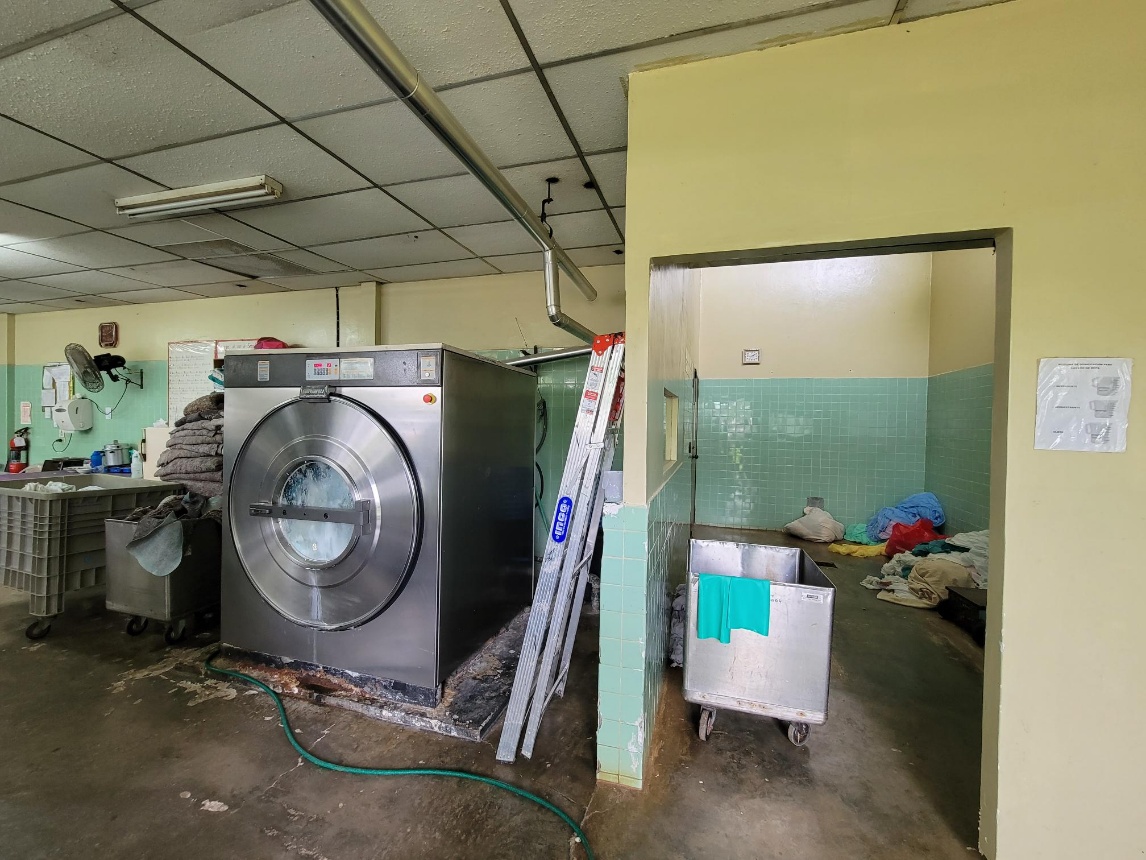 Hospital Nacional de Chalchuapa
LAVANDERIA
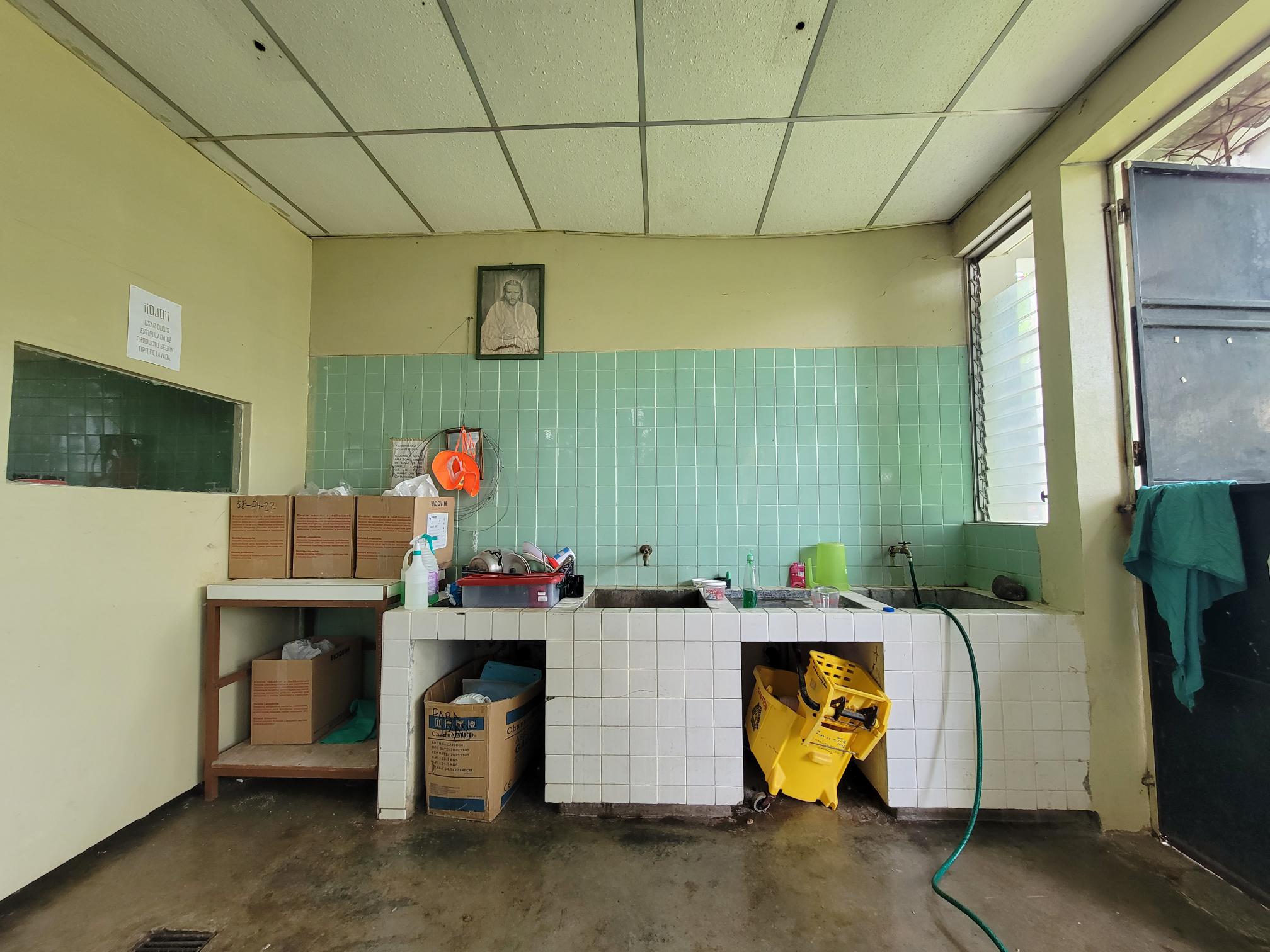 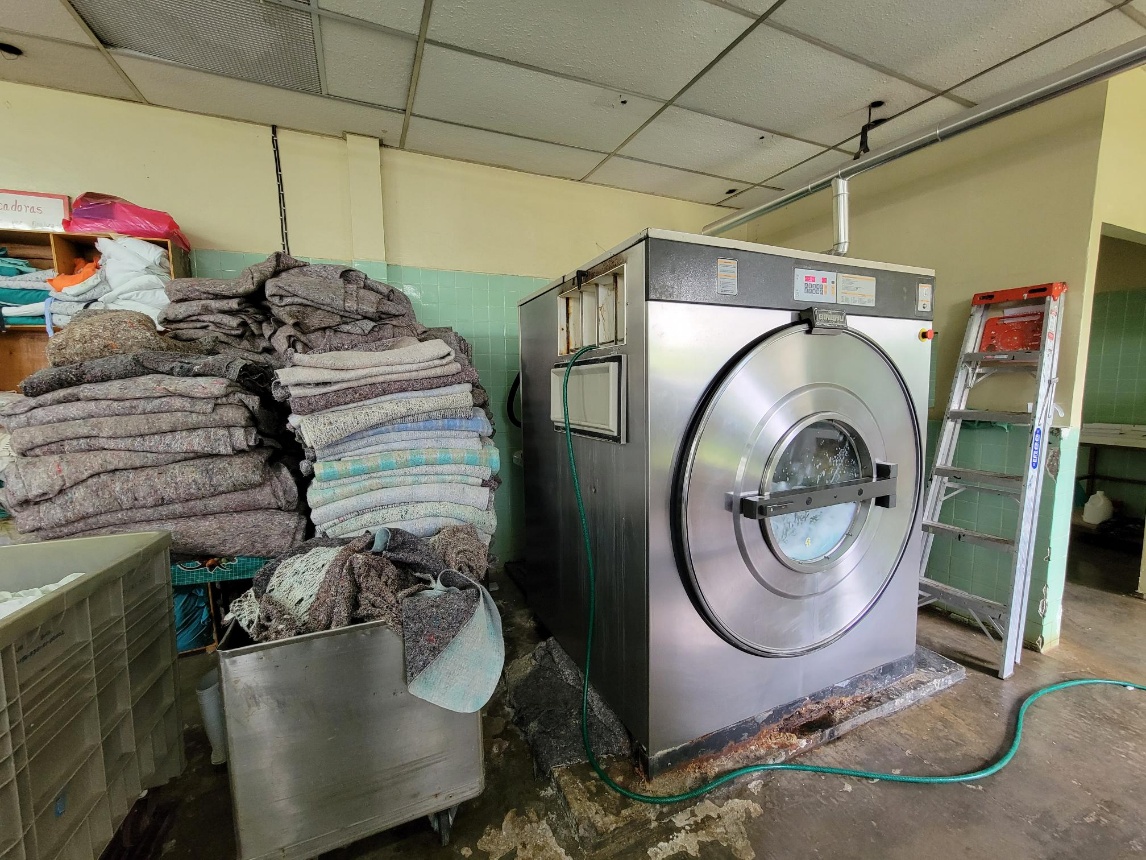 Hospital Nacional de Chalchuapa
LAVANDERIA
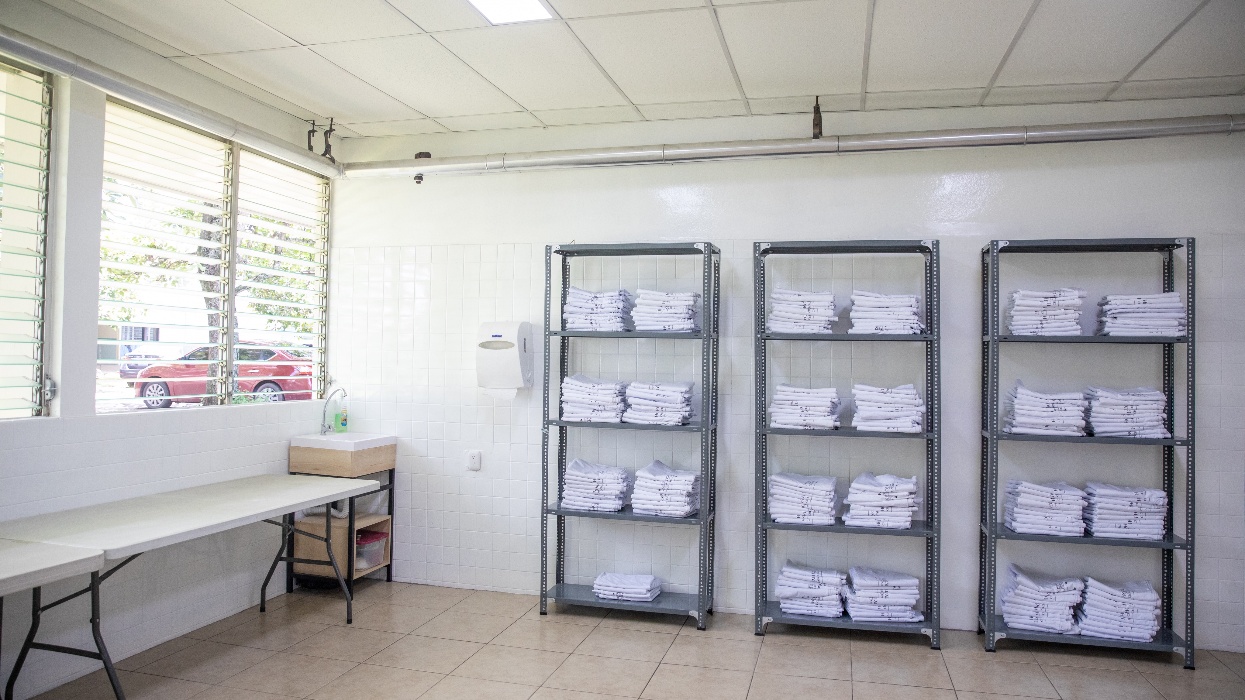 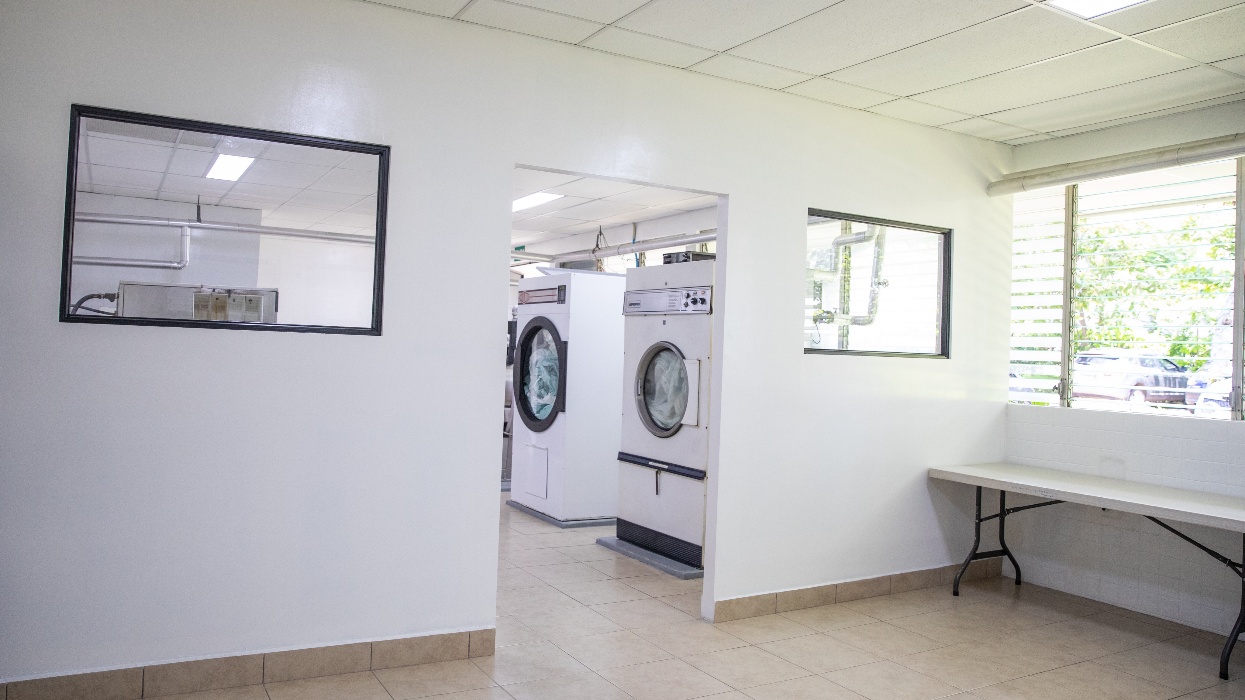 Hospital Nacional de Chalchuapa
LAVANDERIA
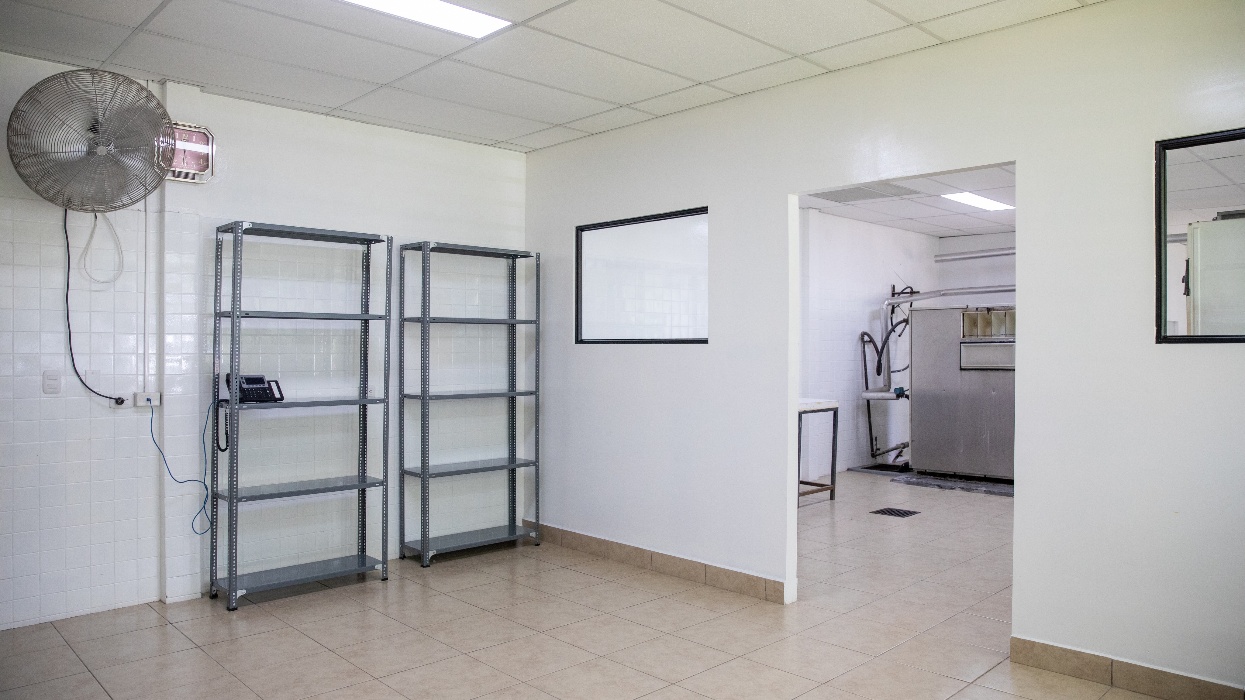 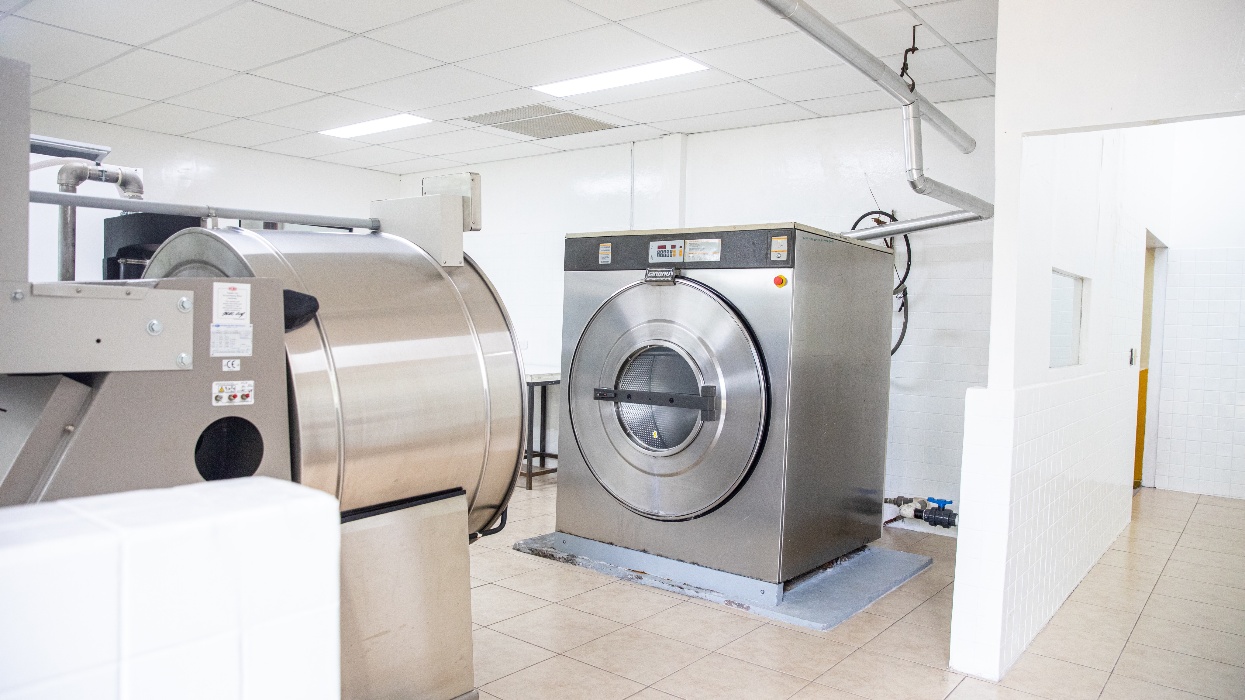 Hospital Nacional de Chalchuapa
Medicina Interna y Cirugía 
BAÑOS
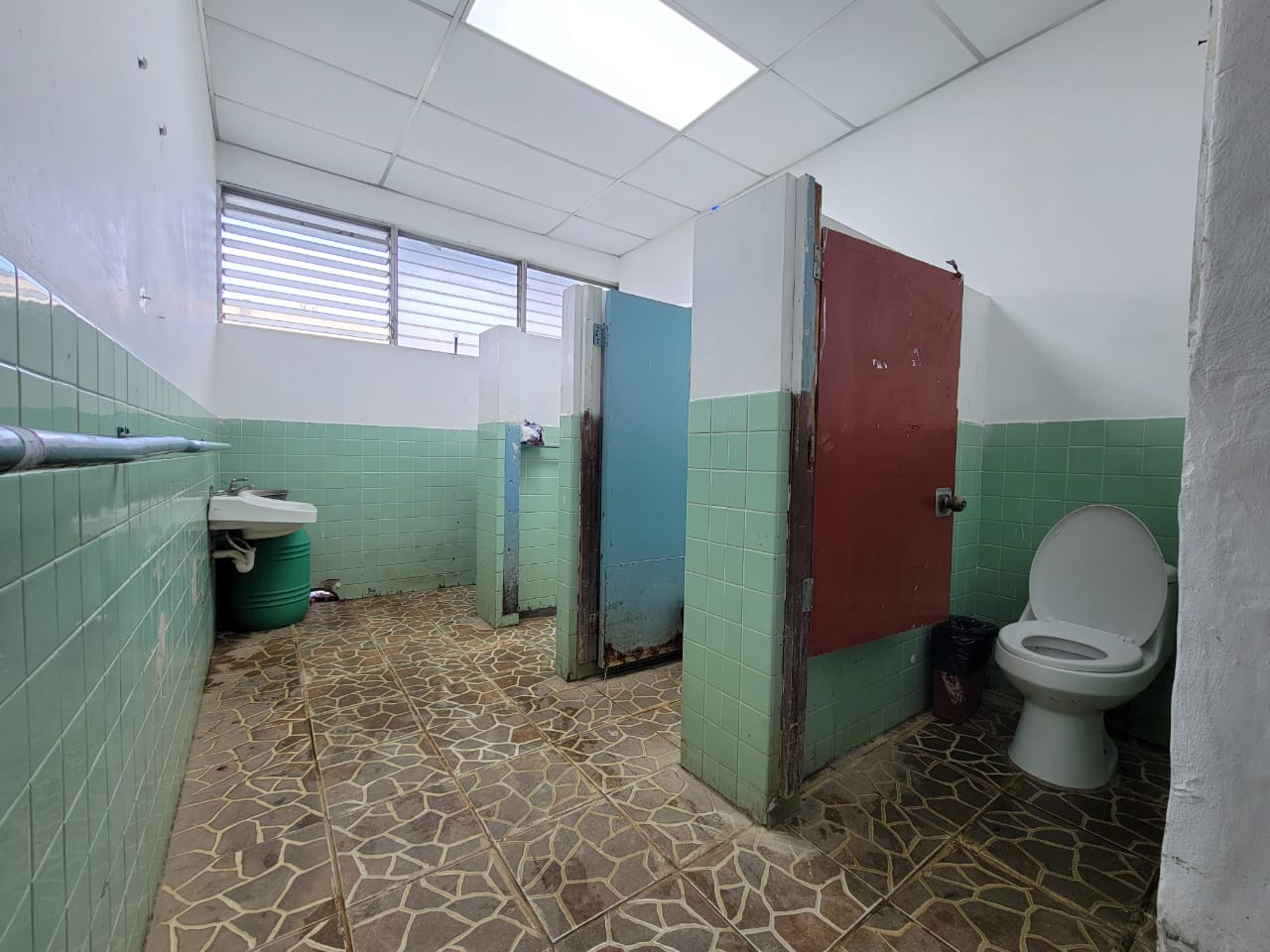 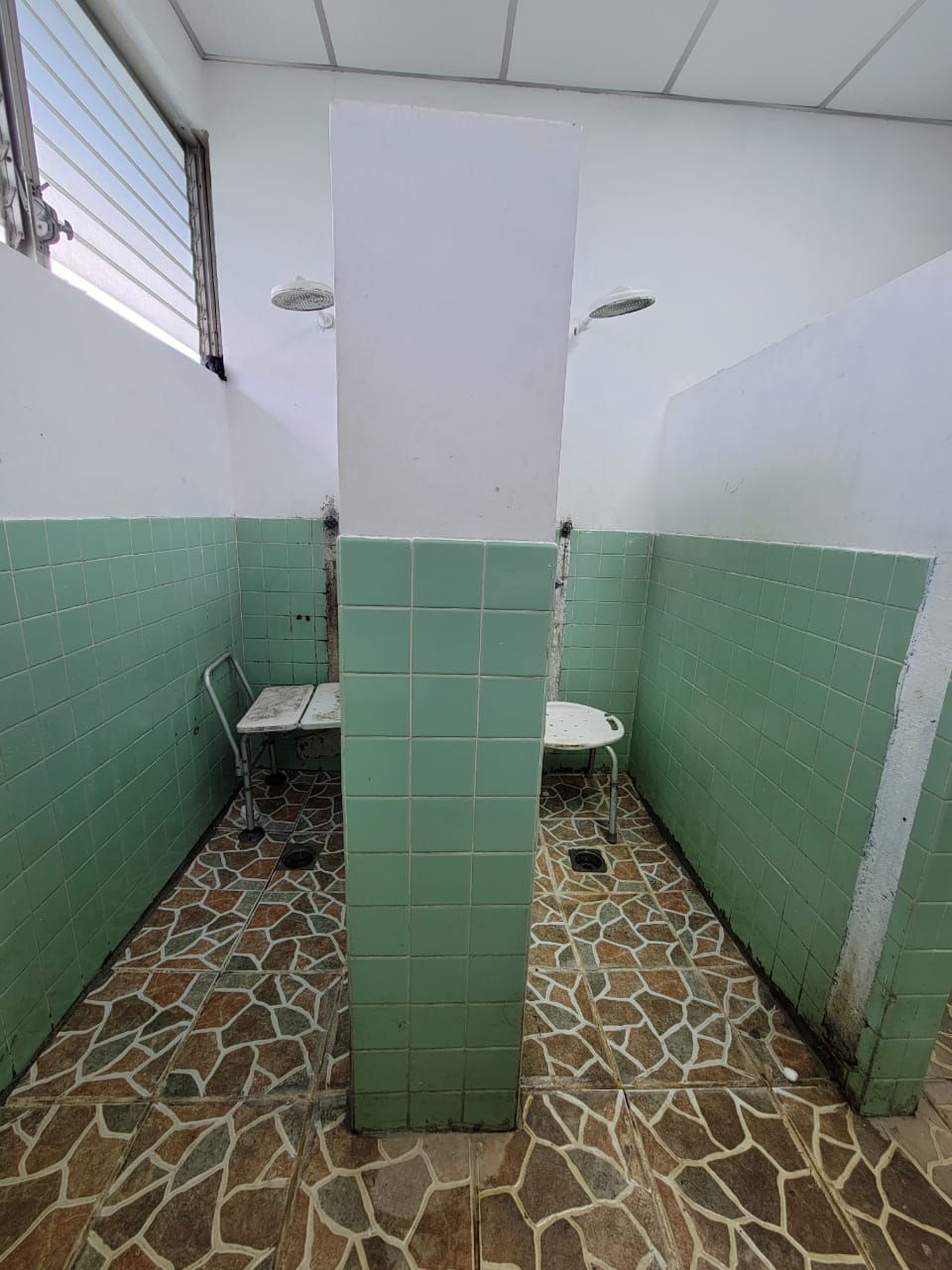 Hospital Nacional de Chalchuapa
Medicina Interna y Cirugía 
BAÑOS
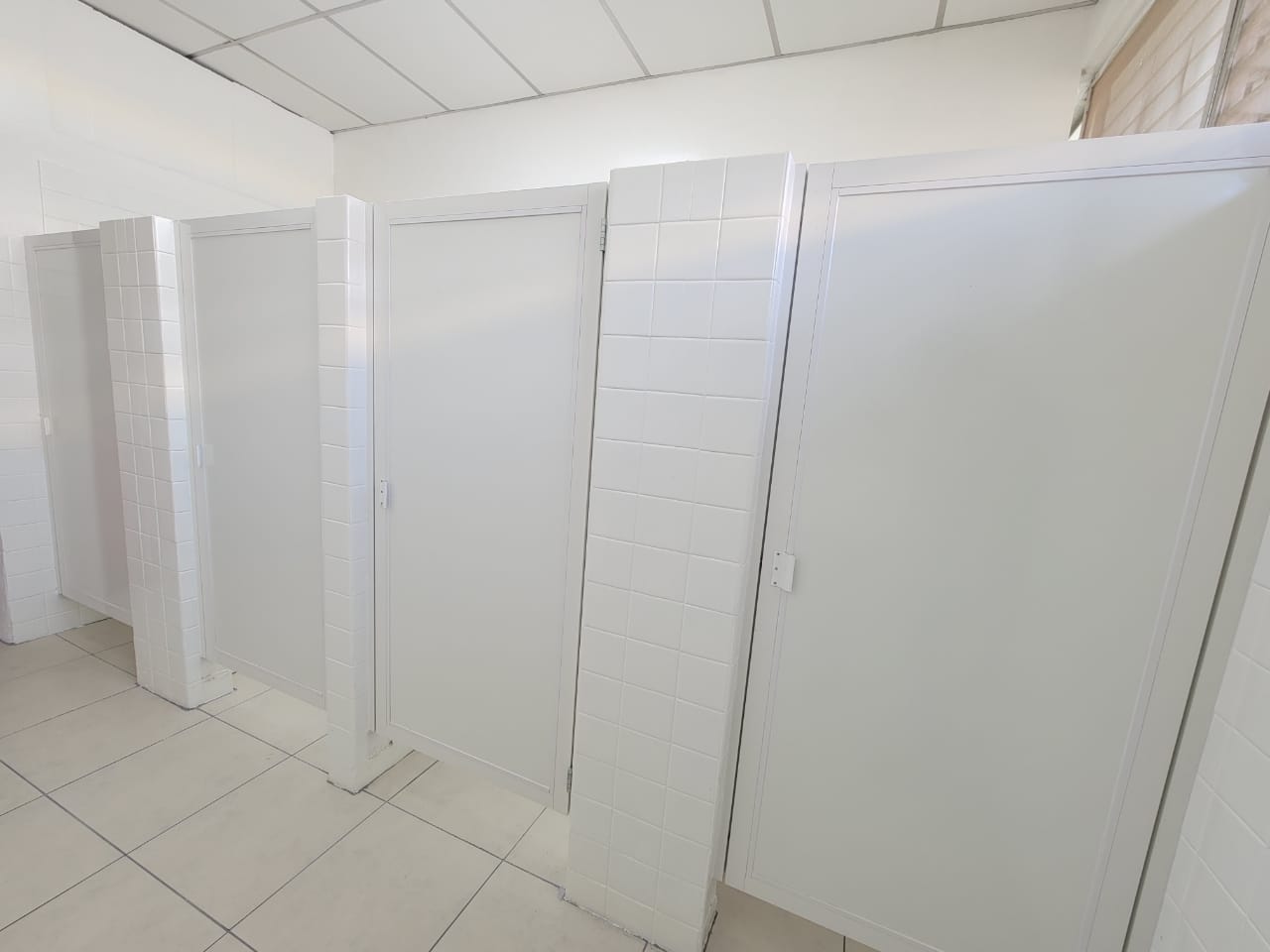 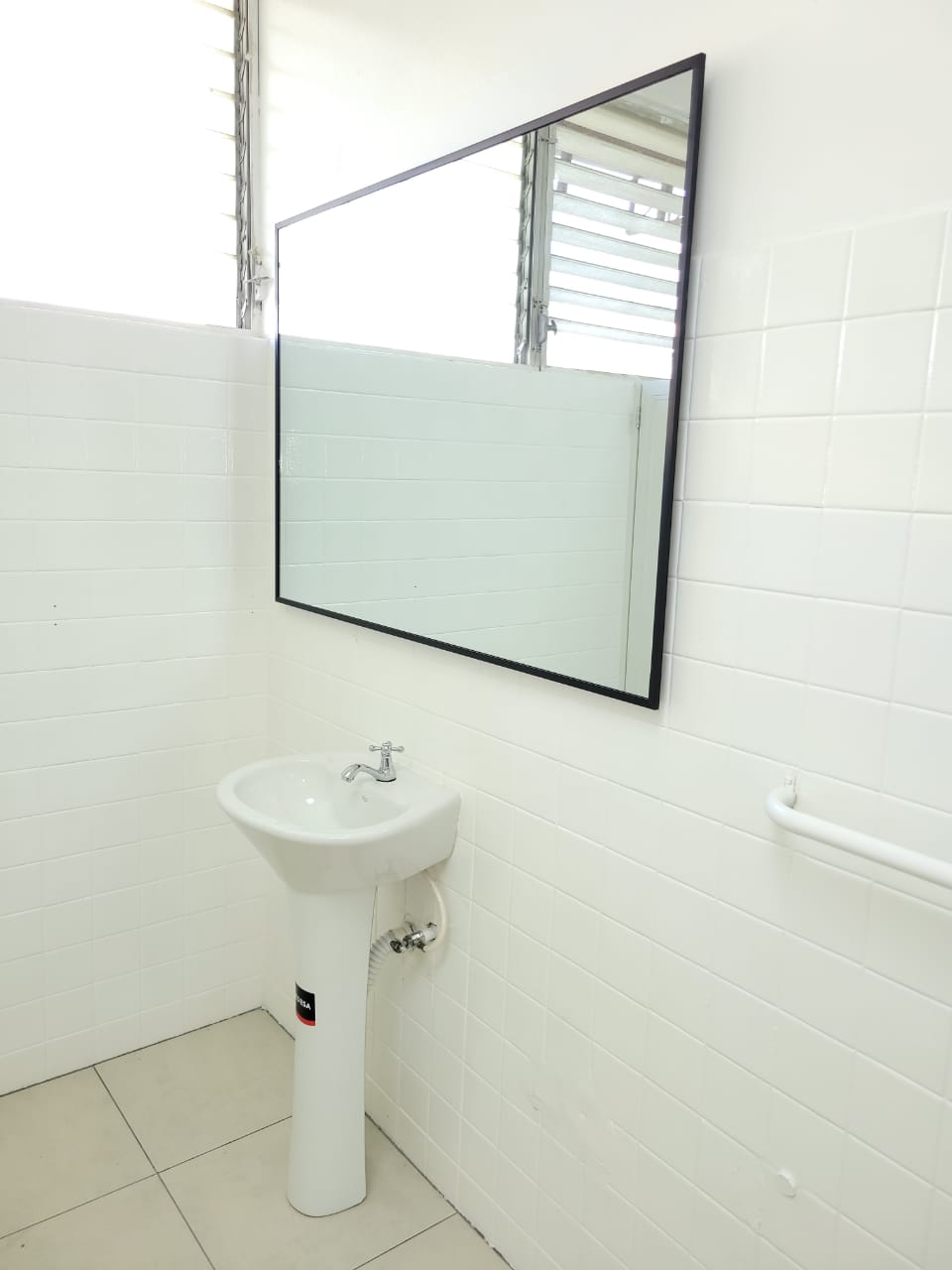 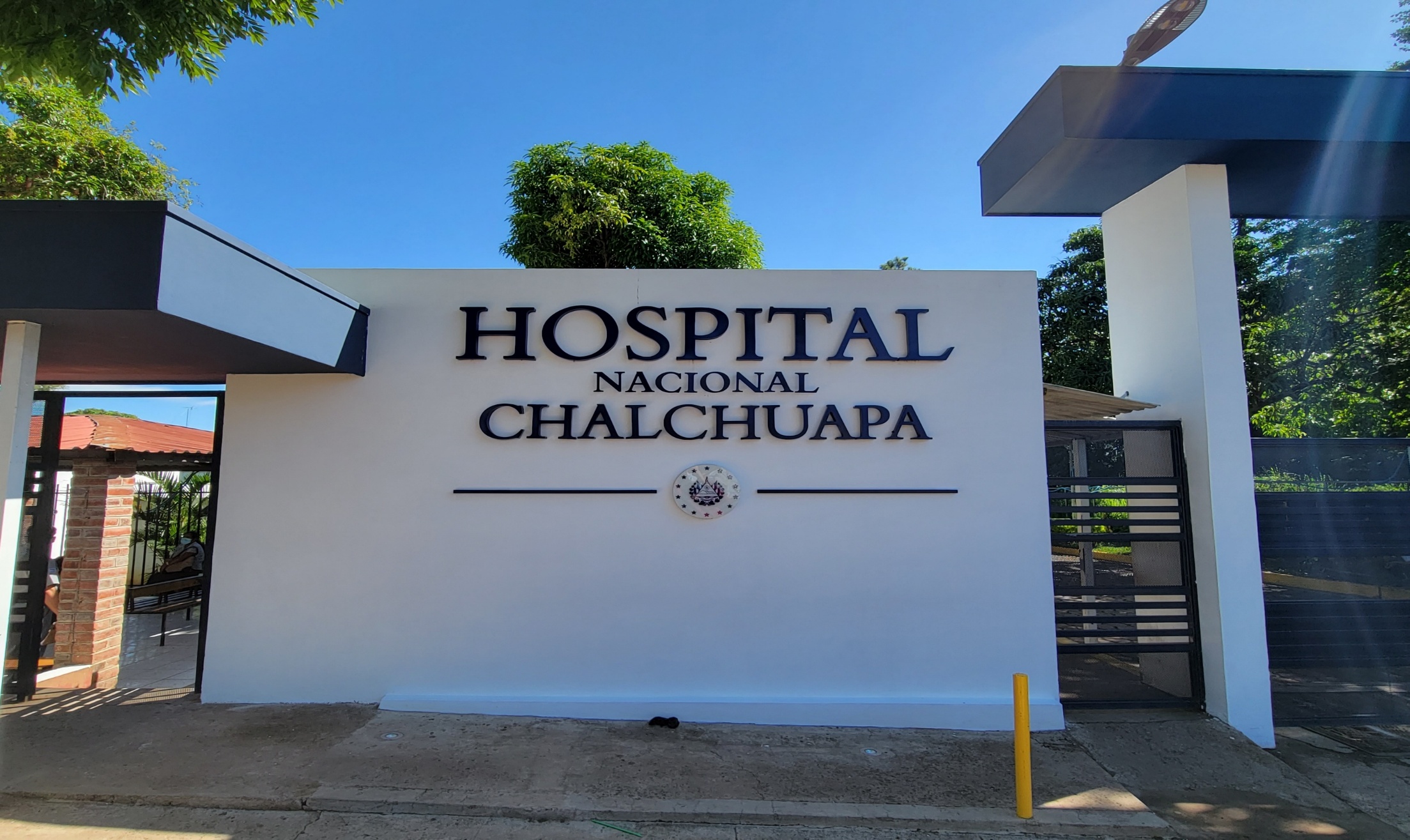 Hospital Nacional de Chalchuapa
INTERVENCIONES
2022